Проект«День добра в Балаганске»
Социальный проект    «День добра в Балаганске»
Цель  проекта: 
  1) Облагородить территорию и отреставрировать пешеходный переход, находящийся в близи территории школы №1 п.г.т. Балаганск
Задачи  проекта:
- Уборка территории от мусора;
   - Реставрация пешеходного перехода;
   - Обеспечение  безопасности дорожного движения
Миссия проекта:
- Уборка территории от мусора, скашивание травы;
 - Замеры пешехода и его покраска;
 - Набор волонтёров и проведение промо-акции.
В целях реализации проекта были задействованы:
Участники проекта:
Командир: Олимов Шахром
Бригадир: Фефелов Михаил
Волонтёры:
Соседкин Ярослав
Ануфриева Вероника
Седых Диана
Жабенко Светлана
Умнова Ксения
Хамбекова Алина
Время проведения:
05.07.19 с 10:00 до 14:00
Инвентарь:
Ведро жёлтой краски и четверть ведра белой краски
2 лопаты, 2-ое граблей, 4 метлы,              7 кистей, 8 пар перчаток, 5 мешков.
Партнёры:
Орг. комитет ША, Безрукова Дарья.
Итог
Был отреставрирован пешеходный переход,    была очищена велодорожка.
Фотоотчёт по реализации проекта(велодорожка
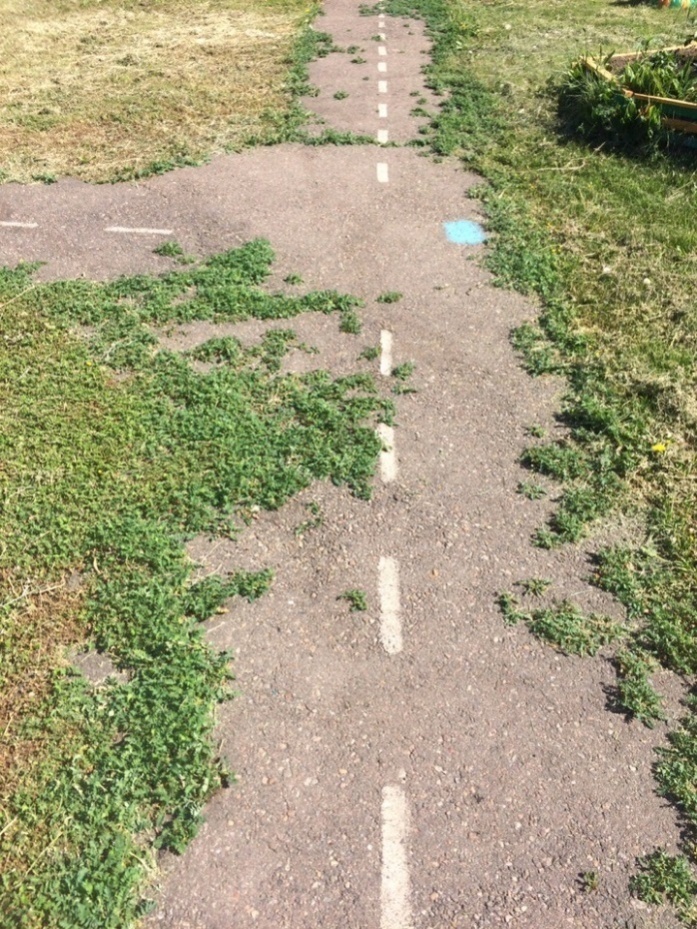 1.  до
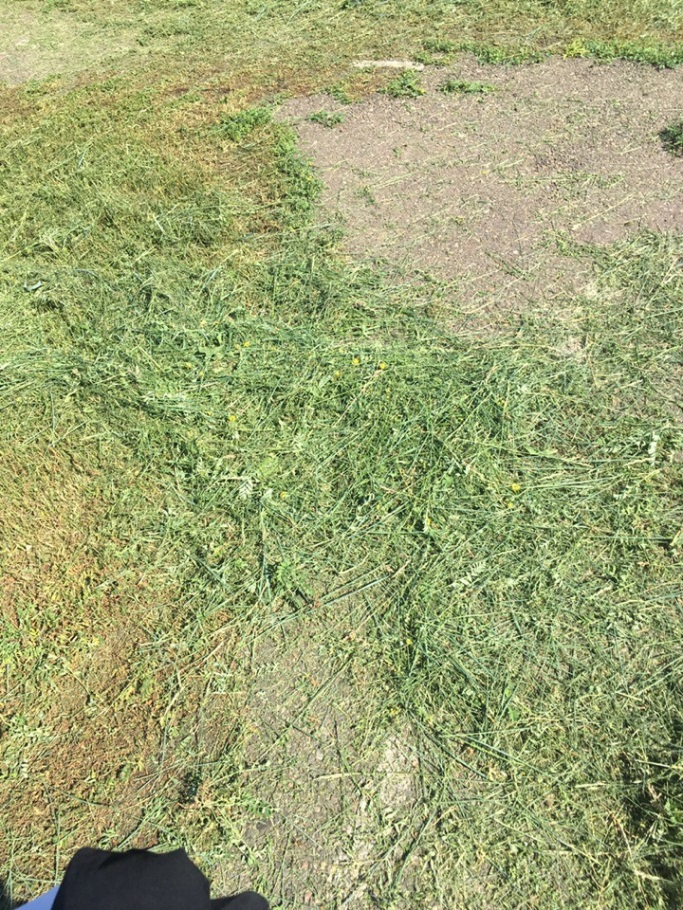 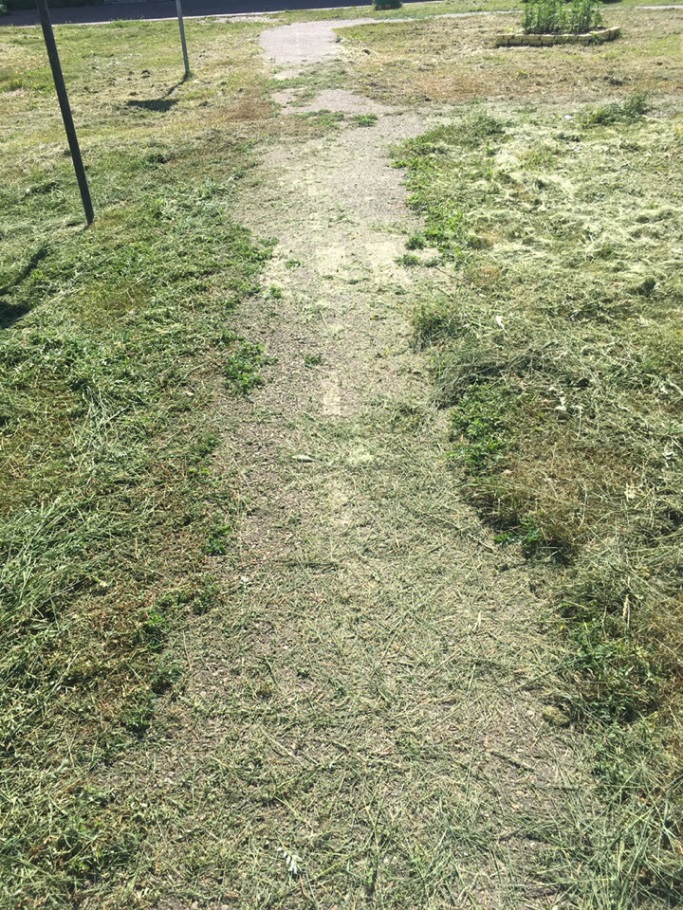 После очищения велодорожки
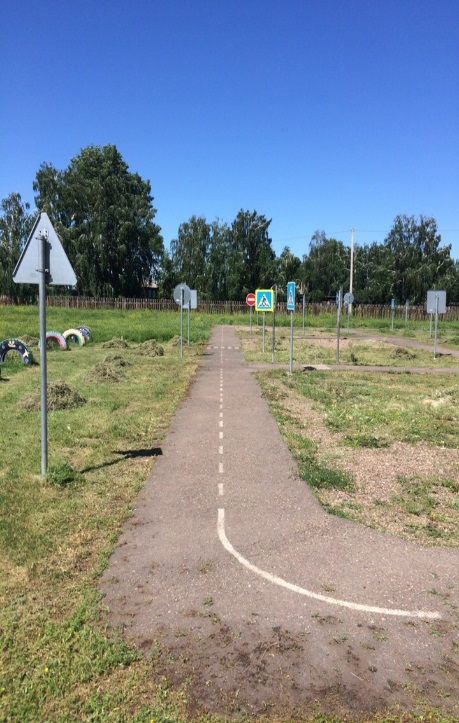 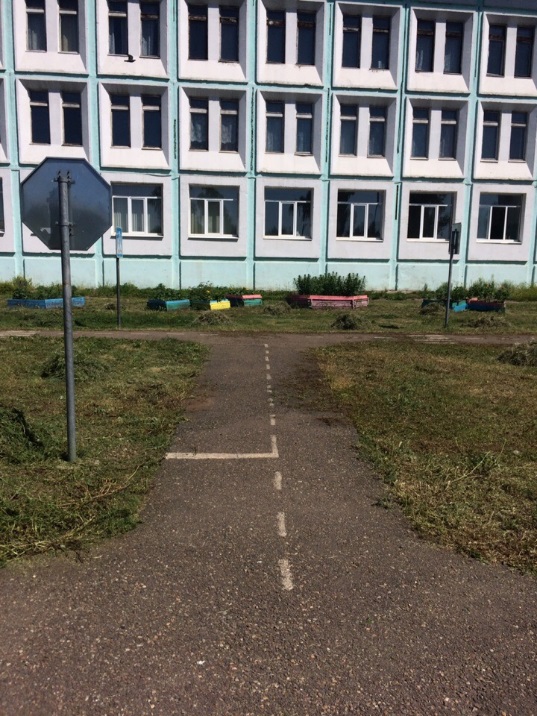 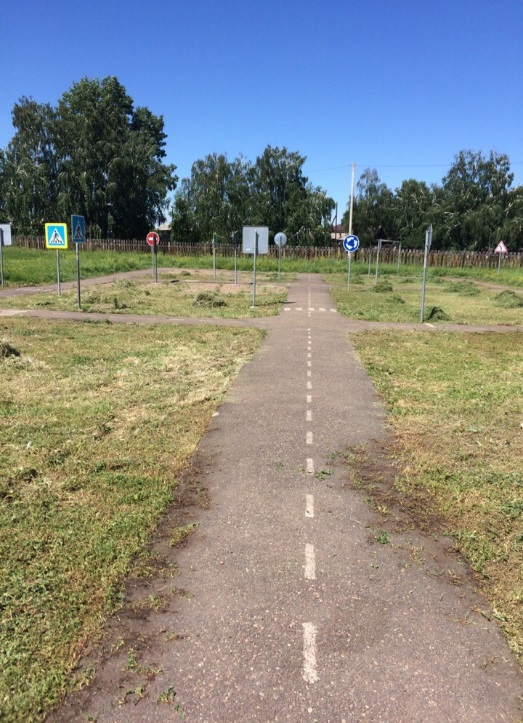 После реставрации пешеходного перехода
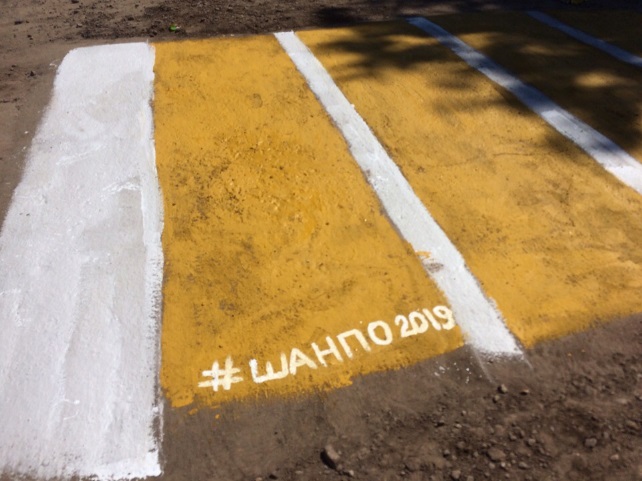 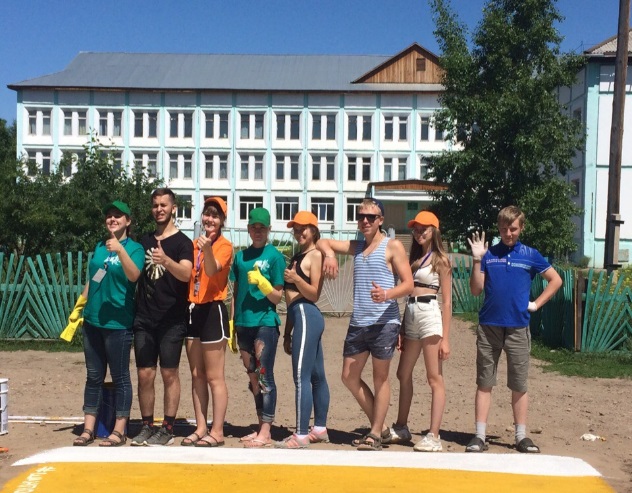 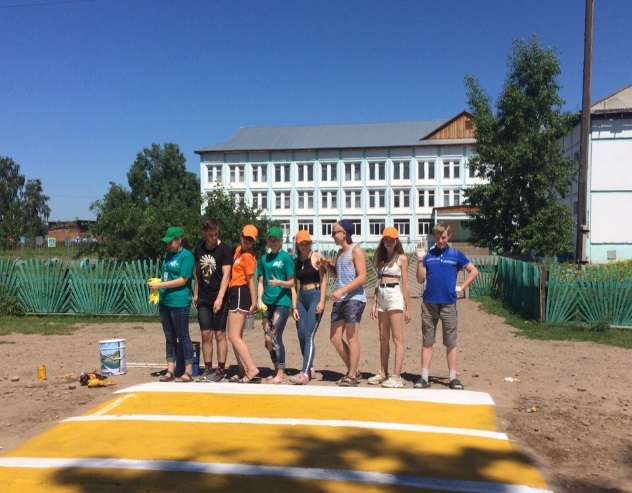 Спасибо за внимание!